Interpreting Science and Social Studies Assessment Results
Jasmine Carey
CDE Psychometrician
Carey_j@cde.state.co.us
September 2014
CMAS Science and Social Studies Reports
2
Types of Scores Appearing on CMAS Reports
Performance Level: Top two levels are indicators of being on track for college and career
Distinguished Command
Strong Command
Moderate Command
Limited Command
3
4
State Level 2014CMAS Performance Level Results
Social Studies: Approximately 15% of students scored at the Distinguished or Strong Command level

Science: Approximately 30% of students scored at the Distinguished or Strong Command level
5
Types of Scores Appearing on Reports (cont.)
Overall scale score
Comparisons within year and across years can be made
Subscale score
Comparisons within year and across years can be made
Percent correct
Comparisons within year can be made
6
Levels for Reporting
Total Test
Standard Level (Reporting Category)
Prepared Graduate Competency (PGC)
Grade Level Expectation (GLE)
Item Type

State
District 
School
Subgroups
Individual student
7
CMAS Science and Social Studies Reports
Student Performance Report
Intended for Parents and Teachers
Content Standards Roster
School and District level
Performance Level Summary
School and District Level
Item Analysis Report
School and District level
Only if the number of students is greater than 15
8
CMASStudent Performance Report
Individual Student Performance
Intended audience is Parents and Teachers
Reports individual student performance down to the PGC/GLE level
Scale Scores
Overall
“Reporting Category”
Content Standards and Scientific Inquiry/Nature of Science
Item Type (constructed response and selected response)
Percent Correct
PGC
GLE, if there is more than one GLE in a PGC
9
CMAS Overall Scale Score and Performance Level
This graph shows the overall scale score for the assessment and the performance level
Range of 300 to 900
Arrows around students scores are the standard error of measurement
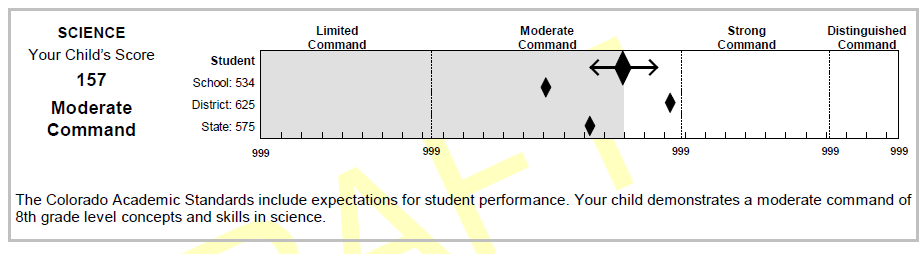 10
CMAS Subscale Performance
1 SD Around State Average
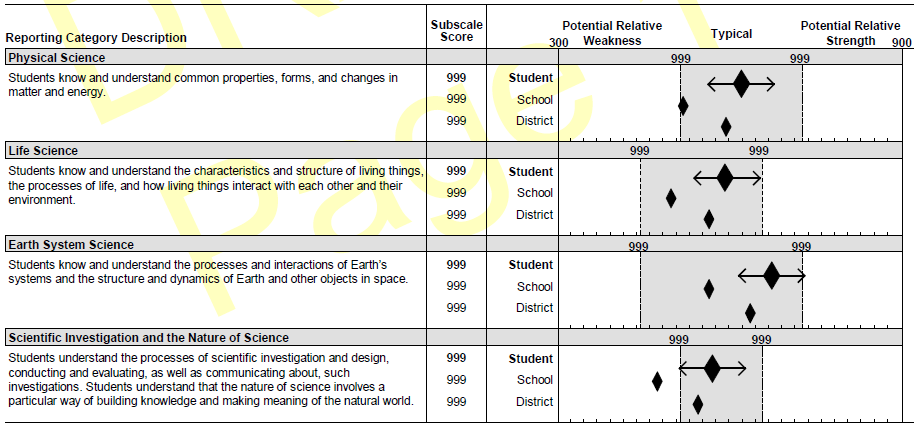 11
CMAS PGCs and GLEs
Prepared Graduate Competencies and Grade Level Expectations
Not shown if only one GLE in a PGC
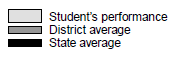 Text for PGCs and GLEs
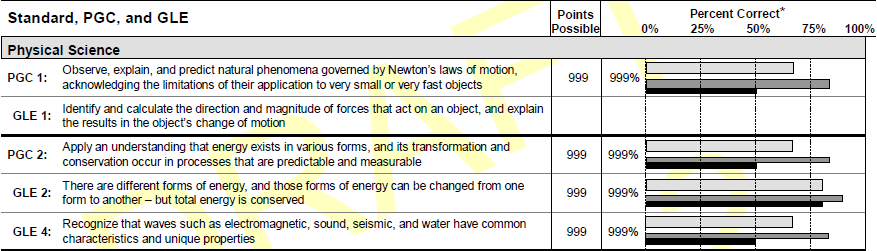 12
CMAS Percent Correct Scores
Percent correct scores are based on the particular items given in that year’s test
Cannot be compared across years
Can compare to District and State to spot trends
Based on a small number of items (between 6 and 8)
Don’t necessarily hit the whole breadth of a topic
Should not be the sole basis for instructional adjustments
13
CMAS Selected-Response and Constructed-Response
Nearly half the points on the CMAS assessments come from Constructed-Response items
This is a scale score and can be compared across years
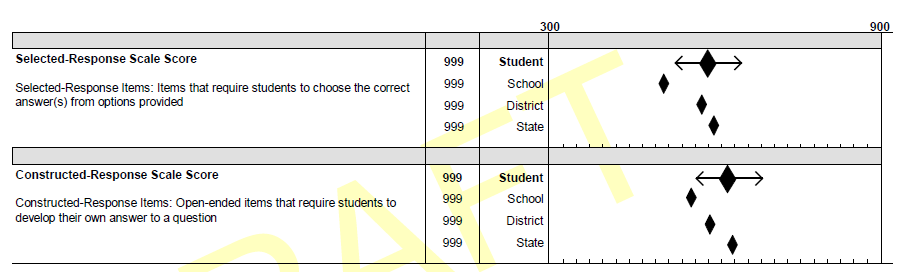 14
CMAS Content Standards Roster
School level report
For the Spring 2014 administration the District will receive all their school rosters in a single PDF
Includes student performance on:
Overall assessment
Content Standards
PGCs/GLEs
15
CMAS Content Standards Roster(Page 1)
Key:
Lists performance levels with scale score ranges
Explains Content Standards Performance Symbols
School Summary
# and % of Students in school at each Standards Performance Indicator
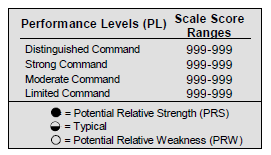 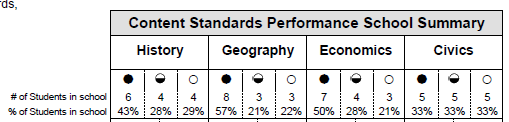 16
CMAS Content Standards Roster(Page 1)
Scale Scores by State, District , and School




Individual Student Performance
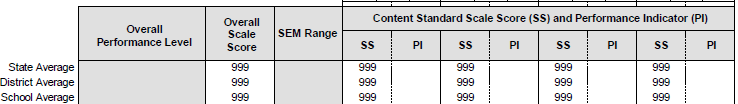 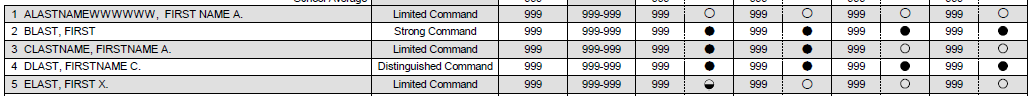 17
Content Standards Roster(Page 2)
Page 2 reports the PGC and GLE Performance
The header includes the points possible and the average % for State, District, and School
PGC and GLE numbering is the same as on the SPR
The language and numbering on the SPR will be included in the Interpretive Guide for easy reference
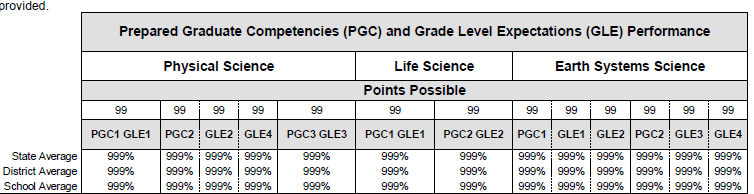 18
CMAS Performance Level Summary
State, District, and School levels
Percent of students meeting each performance level
No Scores are NOT included in the denominator for the % in each level
Disaggregated by group
Gender
Race/Ethnicity
Language Proficiency
Disability, etc.
19
Performance Level Summary
Includes data for the state on the district level report and state and district on school reports
Average Scale Scores
Performance Levels Distribution
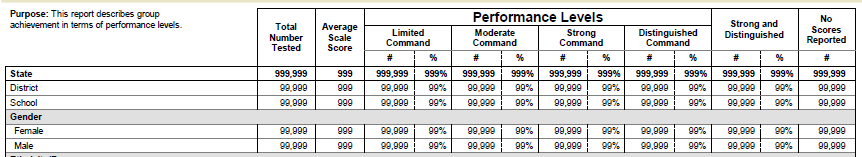 20
CMAS Item Analysis Report
School, District, and State level
Performance on individual items
1 point items: % of students answering correctly
2-3 point items: average points earned divided by the number of possible points 
Includes item information
21
CMAS Item Analysis Report(Page 1)
Graph:
Each item for State, District, and School
Ordered by Difficulty from Most to Lease Difficult (at the State level)
Label on the bottom has the Standard and GLE
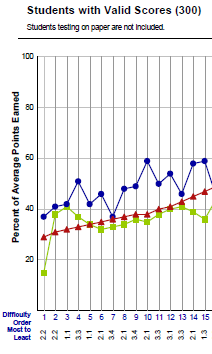 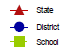 22
CMAS Item Analysis Report(Page 2)
Item Information
Ordered by Difficulty  -  matches the order on Page 1
Location on the test – Section/Item number
Related PGC and GLE
Item type
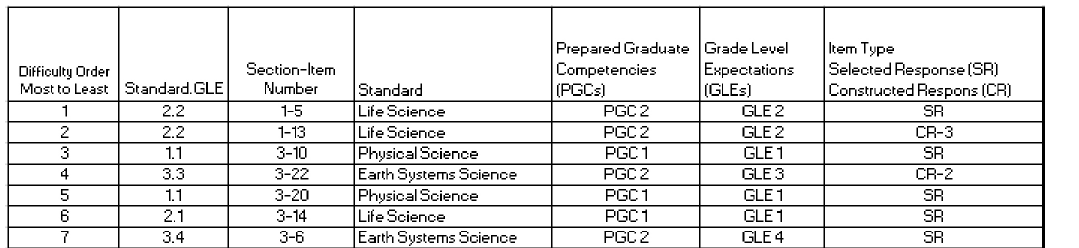 23
CoAlt Science and Social Studies Reports
24
CoAlt Scoring
4 point items (selected response)
4 points – answered correctly independently
3 points – answered correctly with an additional prompt
2 points – answered correctly after being told the correct answer 
1 point – answered incorrectly after being told the correct answer
0 points – did not respond to the question
2 point items (in groups of 3)
2 points – answered correctly 
1 points – answered incorrectly
0 points – did not respond to the question
25
Interpretation of Overall CoAlt Scores
CoAlt measures both entry skills and content
Points available for demonstration of entry skills: On a 17 item test (all but 8th grade Science)
36 points can be earned with no evidence of content knowledge
These points allow students to demonstrate consistency in entry skills (responding when asked a question and repeating an answer)
CoAlt is intended to measure content knowledge
All performance levels above Exploring require evidence of some content knowledge
Cut scores for the performance levels are at the higher end of the point/scale range due to the way the items are scored
26
CoAlt Performance Levels
CoAlt has four performance levels
Novice
Developing
Emerging
Exploring
Novice and Developing are considered ready to continue academic study in this area
Inconclusive Designation
Students who attempt the assessment, but do not respond to any items
27
CoAlt Performance Levels
28
State Level 2014CoAlt Performance Level Results
In Social Studies, approximately 40% of students are in the Developing or Novice level

In Science, approximately 42% of students are in the Developing or Novice Level
29
CoAlt Science and Social Studies Reports
Student Performance Summary
Intended for Parents and Teachers
Content Standards Roster
School and District level
Performance Level Summary
District Level Only
30
CoAltStudent Performance Report
Individual Student Performance
Scale Score
Overall test score
Percent Correct
Content Standards
31
CoAlt Overall Scale Score
Scale Score
Range of 1 to 250
First 100 are compressed
Arrows around student scores are the SEM
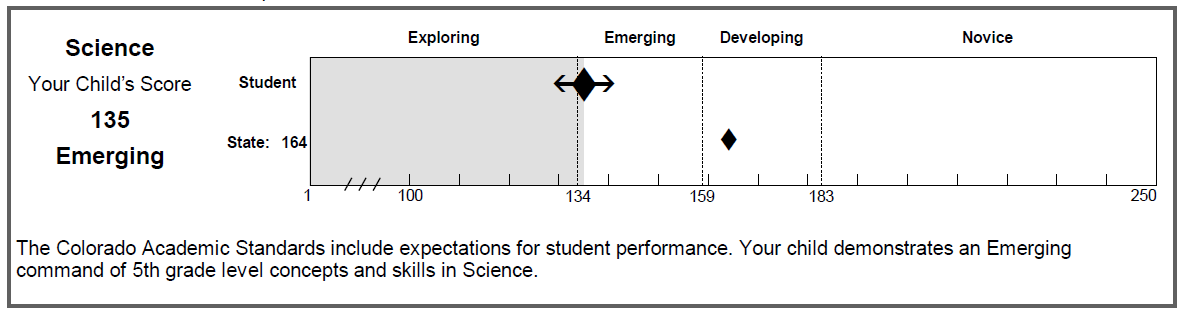 32
CoAlt Content Standard Performance
Compares student percent correct to state average percent correct
Points earned and points possible are listed
Content Standard Descriptions are from the Colorado Academic Standards and are the same as CMAS
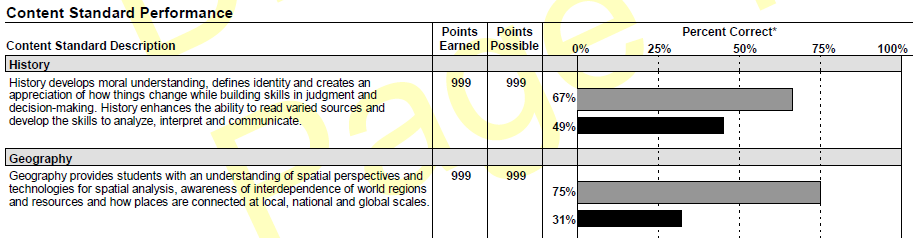 33
CoAlt Content Standards Roster
Average Overall Scale Score and Content Standards % Correct for State, District, and School 





Individual Student level
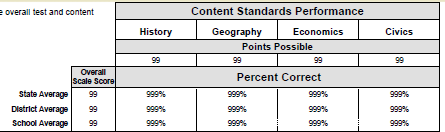 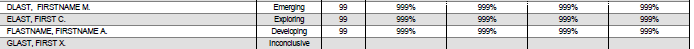 34
CoAlt Performance Level Summary
Only at the District level
Includes the Inconclusive designation
Those students are in the denominator for the Performance Level  %
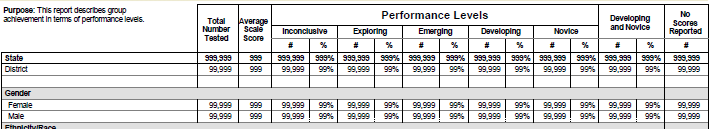 35
Format ofCMAS and CoAlt Results
Schools and Districts will receive
Electronic Files – available through PearsonAccess
Student Data File
Summary File
Electronic PDF reports – available through PearsonAccess
Performance Level Summary Reports
Content Standards Roster Reports
Student Performance Reports
Item Analysis Reports
Hard copy reports – Sent to DACs
Student Performance Reports (two copies)
CDE will provide sample letters for use with parents and staff that can be modified as districts deem appropriate.
36
The Usual Disclaimers
Only scaled scores can be compared across years
Overall, Content Standards and Item Type for CMAS
Overall only for CoAlt
Scores cannot be compared across grades
No vertical scaling
Percent scores cannot be compared across years, grades or PGCs/GLEs
Items in a PGC/GLE will change between years
37
Questions?
38